Filosofia RAD1607

Capítulo 3 
Inovações filosóficas vindas do cristianismo
Rogério Calia, Prof. Dr.

rogeriocalia@gmail.com
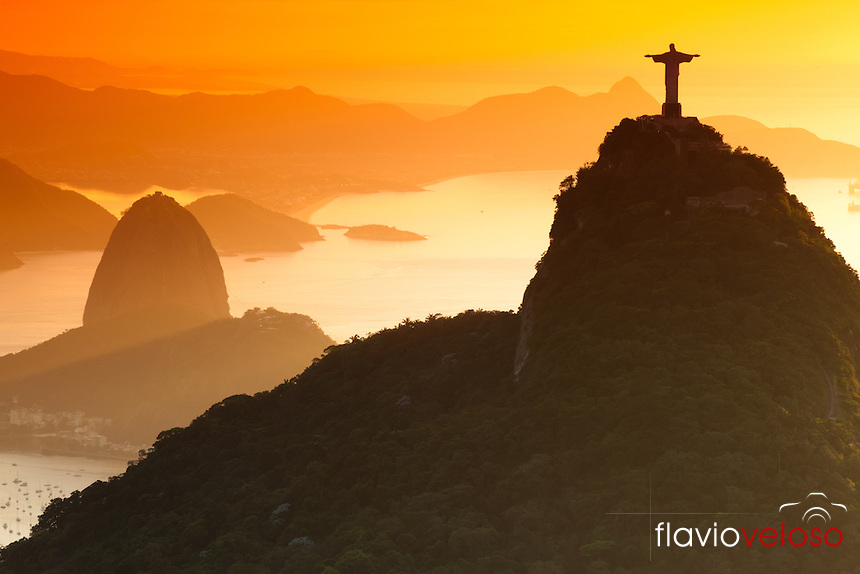 Luc Ferry
Os Evangelhos comprovam conhecimento da filosofia grega
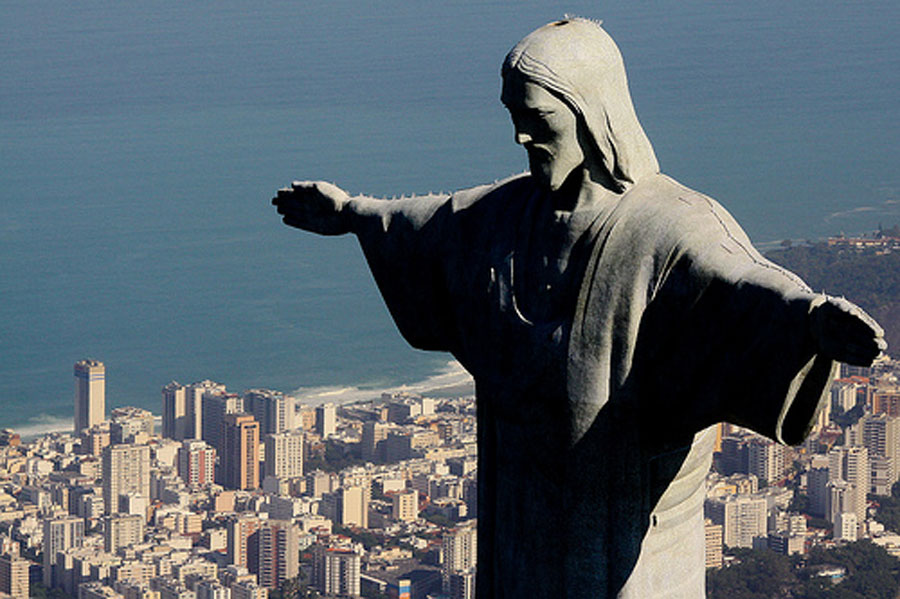 No conteúdo do cristianismo, existem ideias que são importantes até hoje
Ideias que foram separadas de sua fonte religiosa
Adquiriram autonomia
E foram retomadas pela filosofia moderna
Até mesmo por ateus
Exemplo: O que importa é o USO que uma pessoa faz dos seus dons
Não importa quais são seus dons
O bom uso dos dons depende do LIVRE ARBÍTRIO
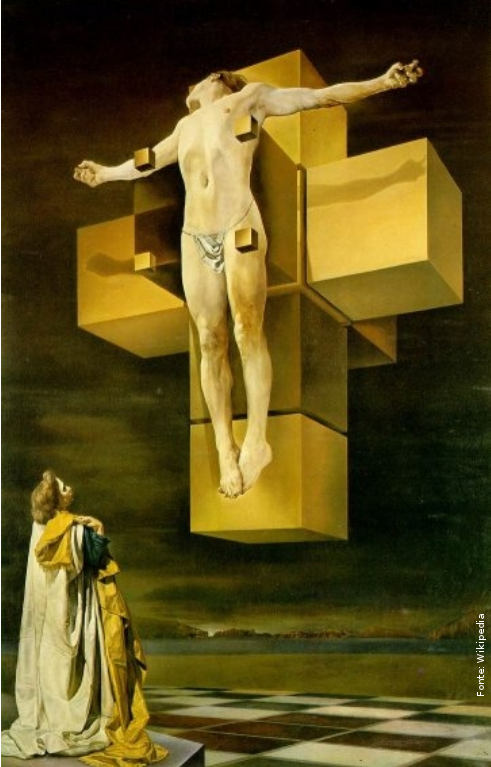 A teoria do cristianismo
Teoria
Para os estoicos
O LOGOS é a estrutura impessoal, harmoniosa e divina do cosmos
Concepção anônima da salvação: o filósofo estoico pensa que será salvo como um “fragmento” impessoal do universo

Para os cristãos
O LOGOS é Jesus Cristo
Deixa de ser uma relação impessoal
Concepção pessoal da salvação: o religioso acredita que será salvo enquanto pessoa
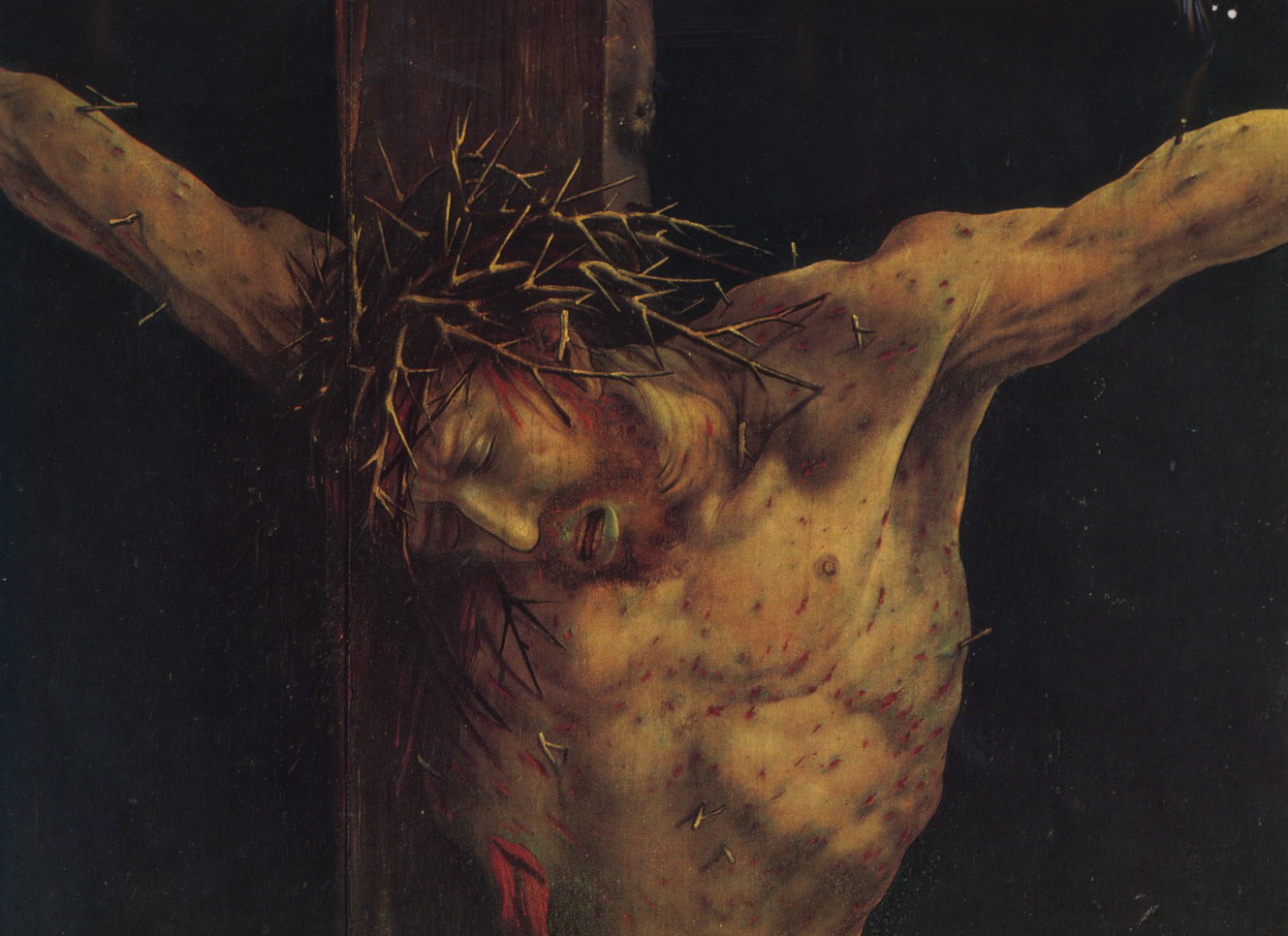 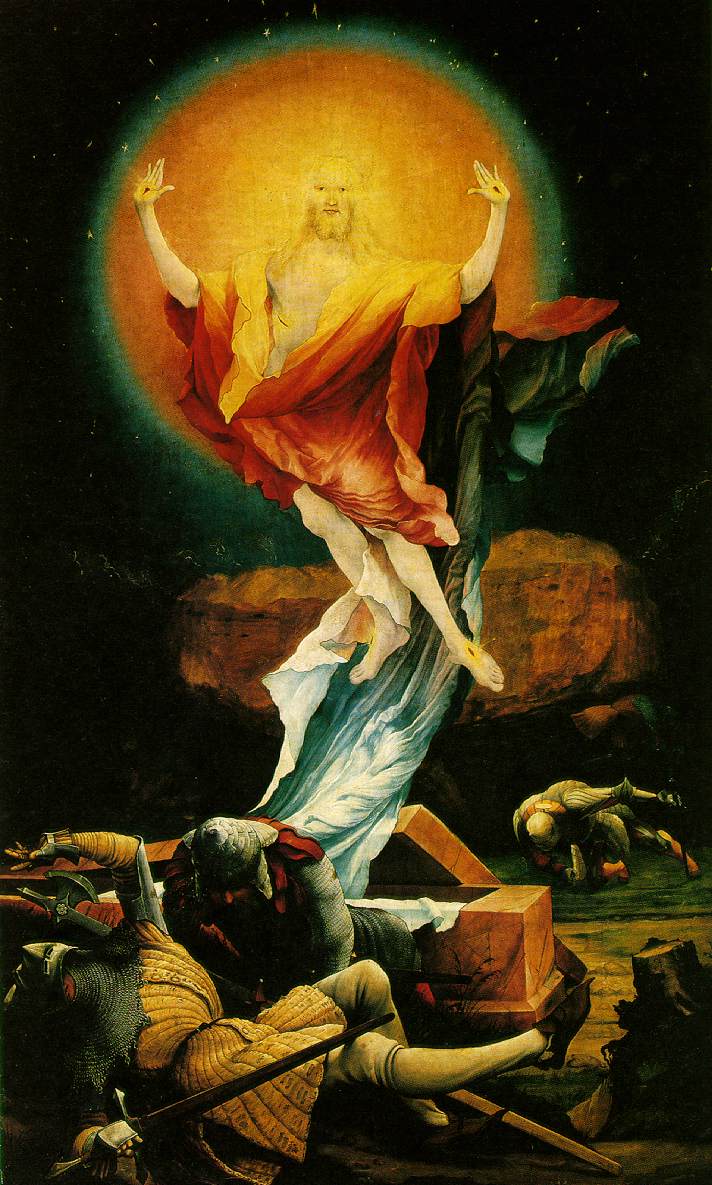 A concepção cristã valoriza A PESSOA HUMANA
Foco no INDIVÍDUO

A atual filosofia dos direitos do ser humano é fundamentada nesta concepção cristã
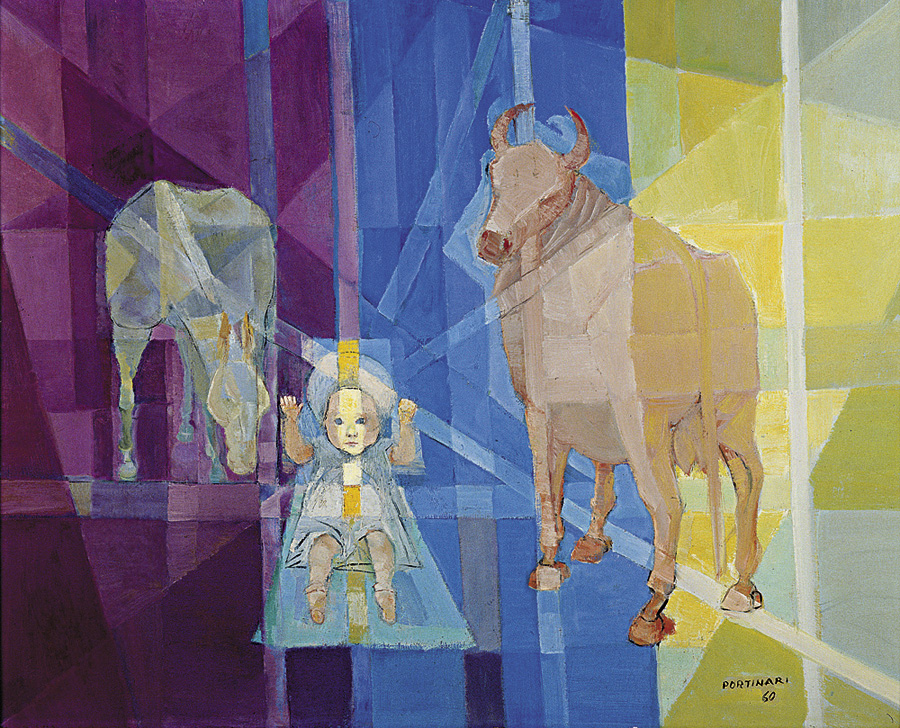 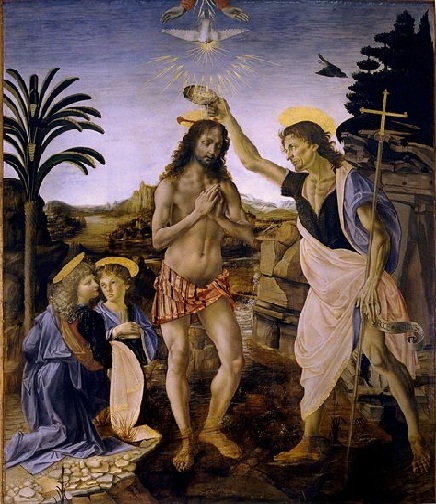 A ética do cristianismo
Ética
O cristianismo propõe ideias éticas muito modernas
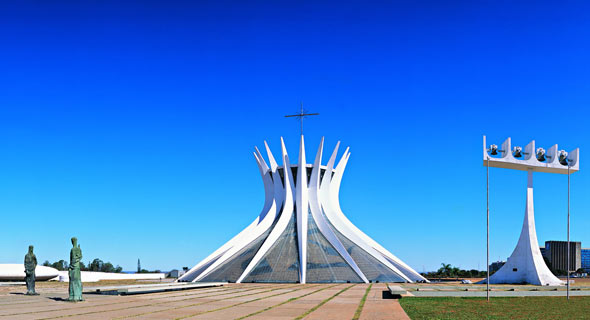 Mundo Grego
Era aristocrático
Hierarquizado: os melhores estão “acima”
Escravidão na Pólis
Mundo Cristão
Todos são iguais em dignidade
visualiza a humanidade como uma unidade
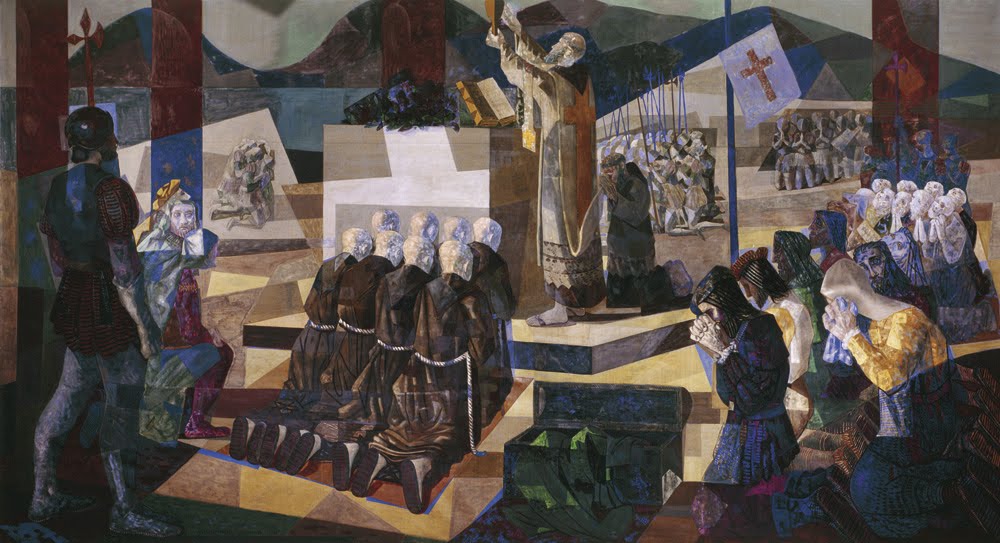 Podemos usar a força, a inteligência e a beleza para cometermos um crime
Prova de que os talentos naturais não são virtuosos em si
Mundo Cristão
Meritocracia
Valoriza, não as qualidades naturais de origem, mas o mérito que cada um desenvolve ao usá-las
Perspectiva do USO	da inteligência, da força, da beleza, etc...
Meritocracia hoje
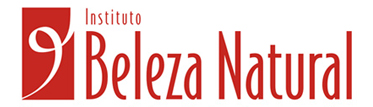 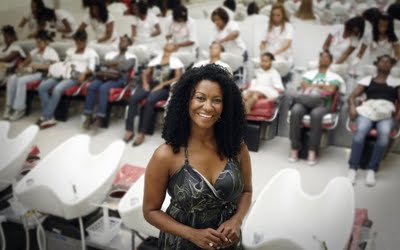 Zica: ex-favelada, se transformou numa empresária de sucesso, ao criar um creme para cabelos crespos
De office-boy a dono de empresa com faturamento de R$ 30 milhões
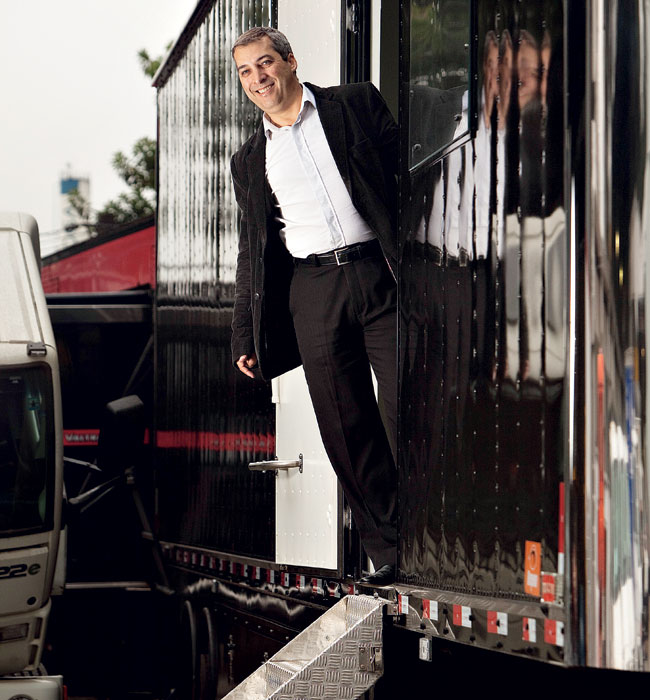 "Consegui mudar o meu destino“

Alcides Braga, dono da Truckvan
O que é moral ou imoral é a liberdade de escolha
O livre arbítrio


Saímos do mundo natural da desigualdade
Entramos no mundo construído por nós da igualdade
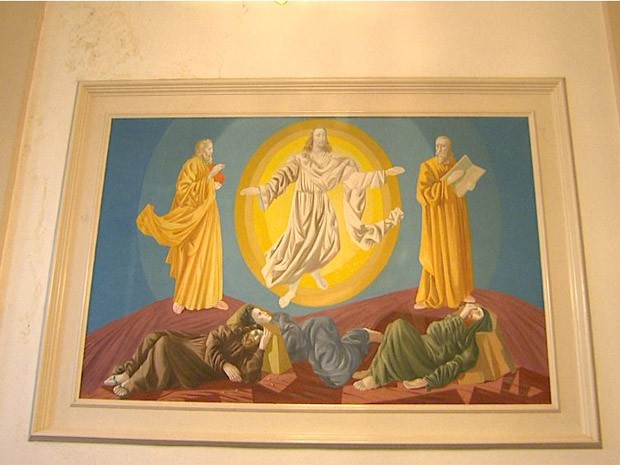 No plano da moral, o cristianismo opera uma revolução na história do pensamento
Influenciou a Declaração dos Direitos do Homem em 1789
É a liberdade, e não mais a natureza, que se torna o fundamento da moral
Oscar Wilde
“he who would lead a Christ-like life must be entirely and absolutely himself”
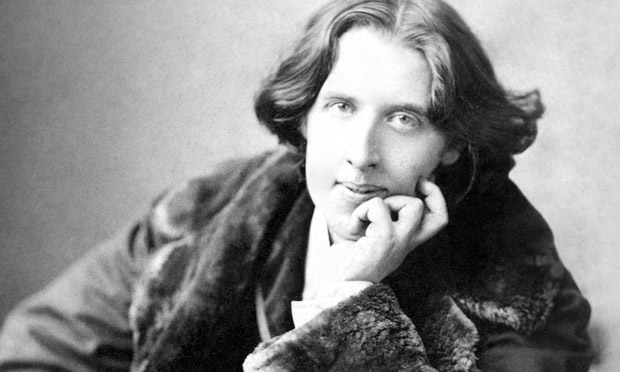 O cristianismo está mais ou menos secretamente na origem da democracia moderna
As civilizações que não conheceram o  cristianismo têm dificuldade de dar à luz regimes democráticos
A ideia de igualdade não é evidente para eles
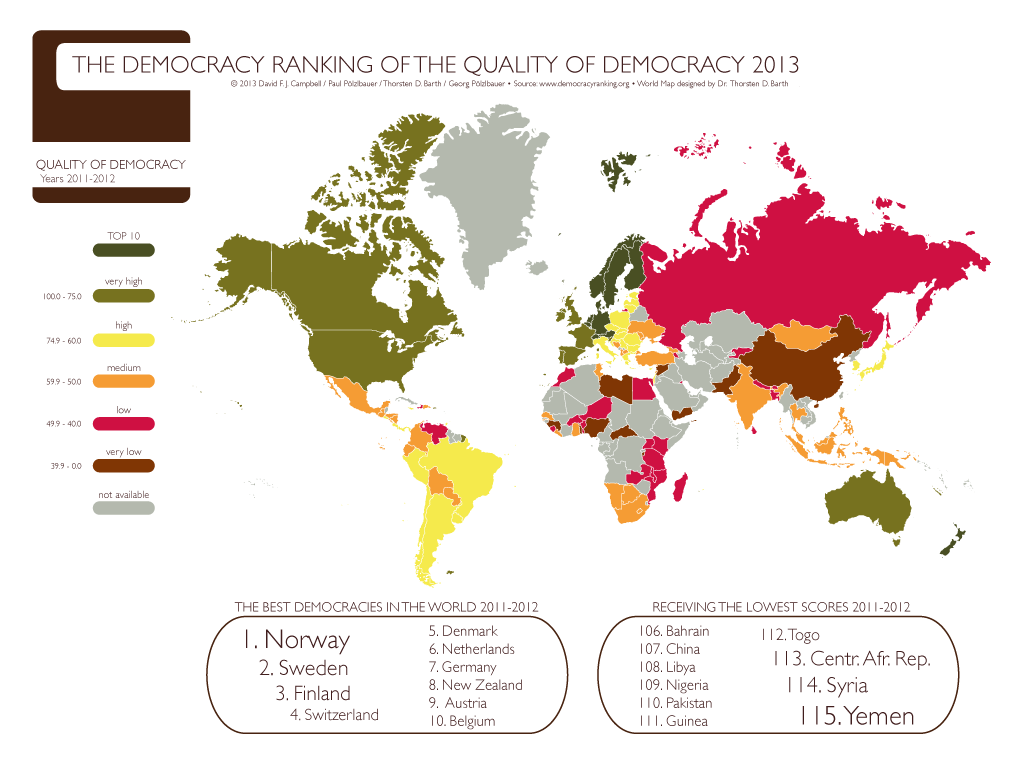 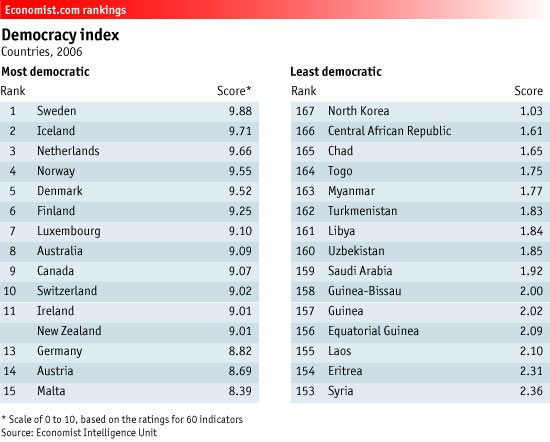 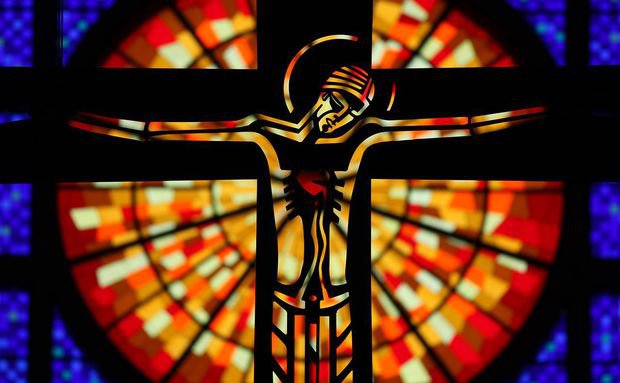 Ao invés da aplicação estrita e estreita de uma norma
Apelar para a autoconsciência dos indivíduos
“Foro íntimo”
Ex: Parábola da mulher adúltera
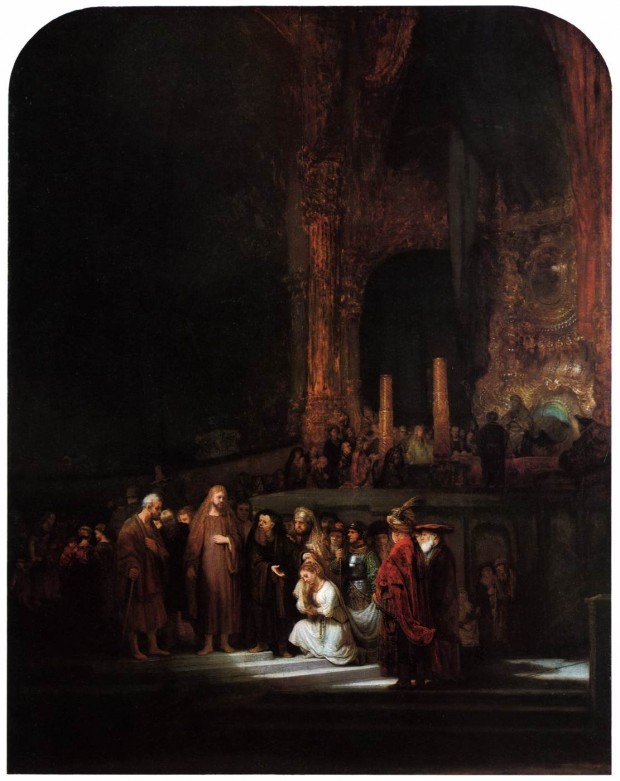 Ao invés de imperativos exteriores, o cristianismo remete as pessoas a elas mesmas
Para que descubram o que é bom ou não
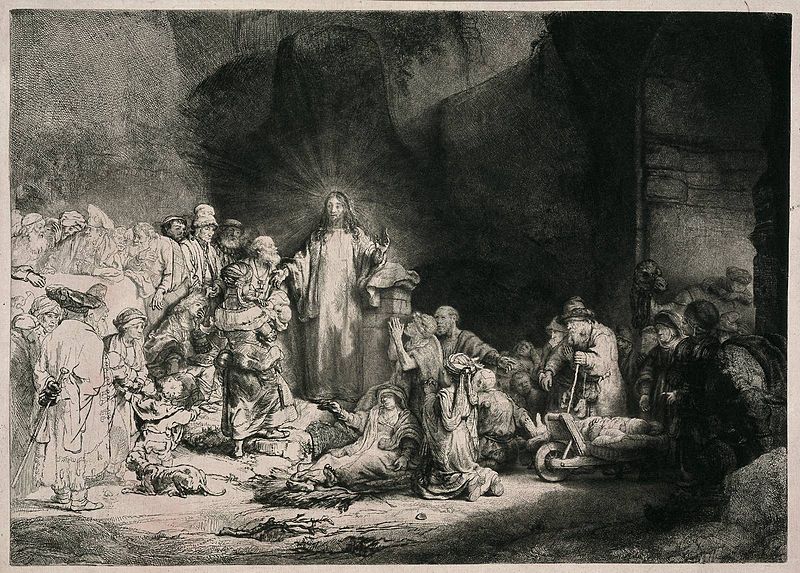 Guimarães Rosa diplomata na Alemanha nazista
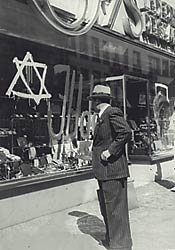 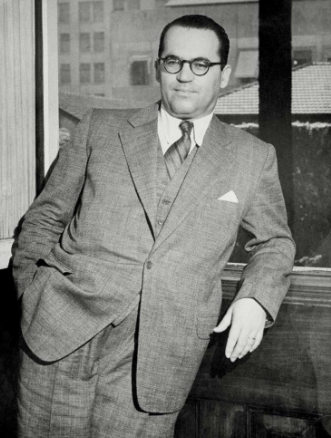 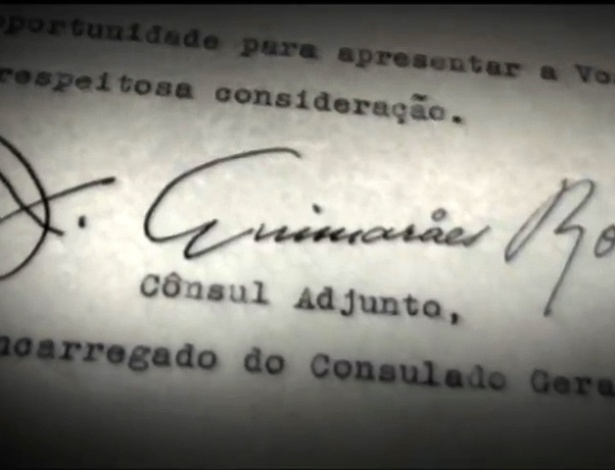 http://www.dw.com/pt-br/outro-sert%C3%A3o-retrata-guimar%C3%A3es-rosa-na-alemanha-nazista/av-17428252
A sabedoria do cristianismo
A imortalidade impessoal dos estoicos
É anônima
Tornar-se um fragmento do universo inconsciente

É solitária e requer solidão
Evitar o amor
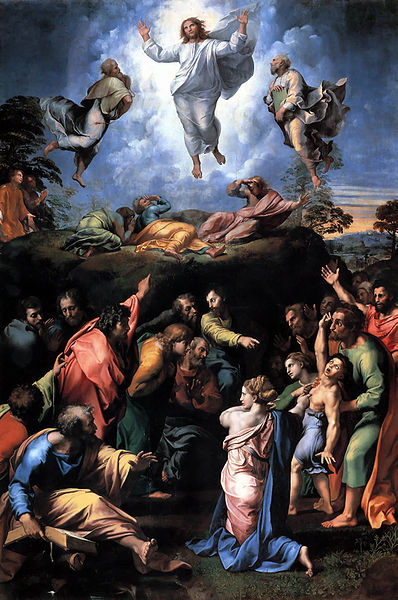 A imortalidade pessoal do cristianismo
Se amo o aspecto eterno de alguém então tenho o amor “em Deus”

Então nos reencontraremos como indivíduos após a morte
Não perderemos os atributos individuais
O amor é mais forte do que a morte!!
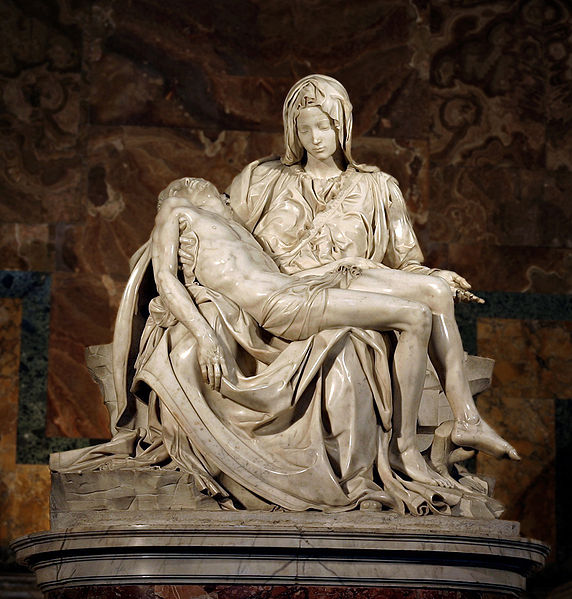 Três tipos de amor
1. Amor-apego
É um amor que não tolera rupturas, mudanças e a morte
embora sejam inevitáveis
Portanto, não é um amor sábio

2. Amor ao próximo em geral
Cuidar de quem não conhecemos e que está em desgraça
Compaixão realizada “por obrigação” moral
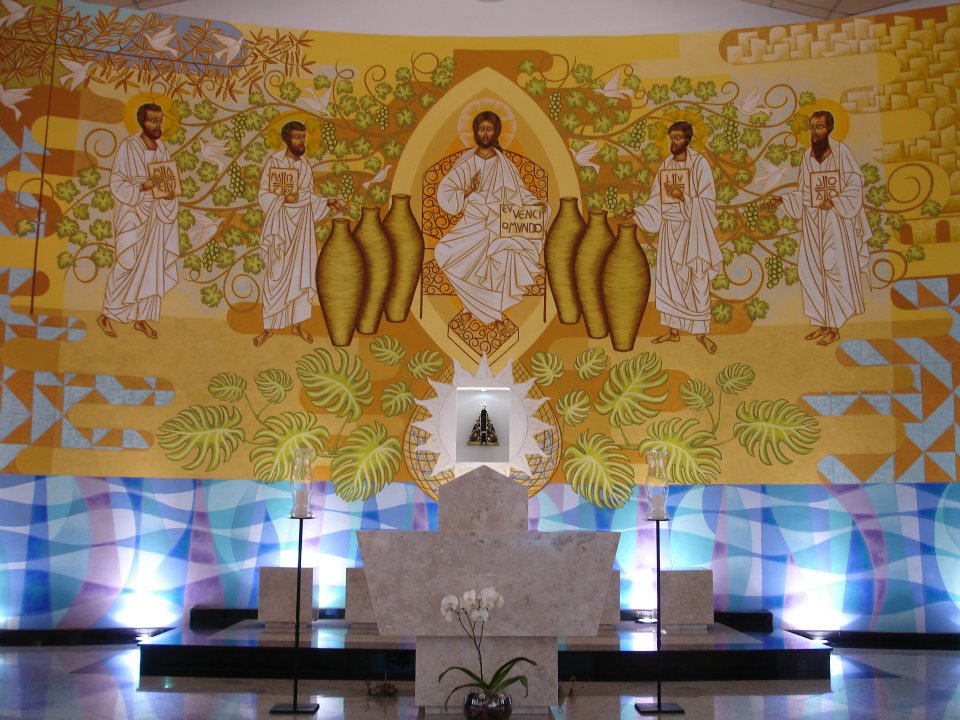 Três tipos de amor
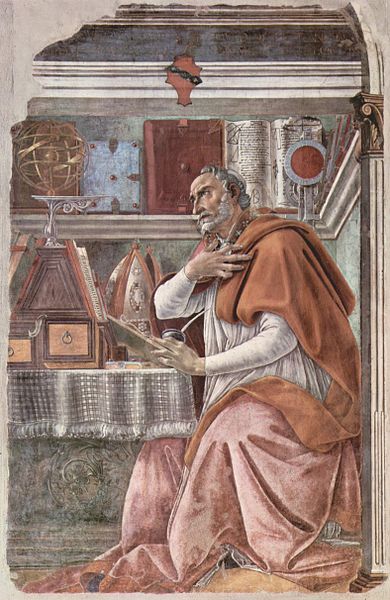 3. Amor “em Deus”
Este é mais forte do que a morte

Agostinho
“Só não perde nenhum de seus amigos aquele que só ama alguém Naquele que não se pode perder nunca”
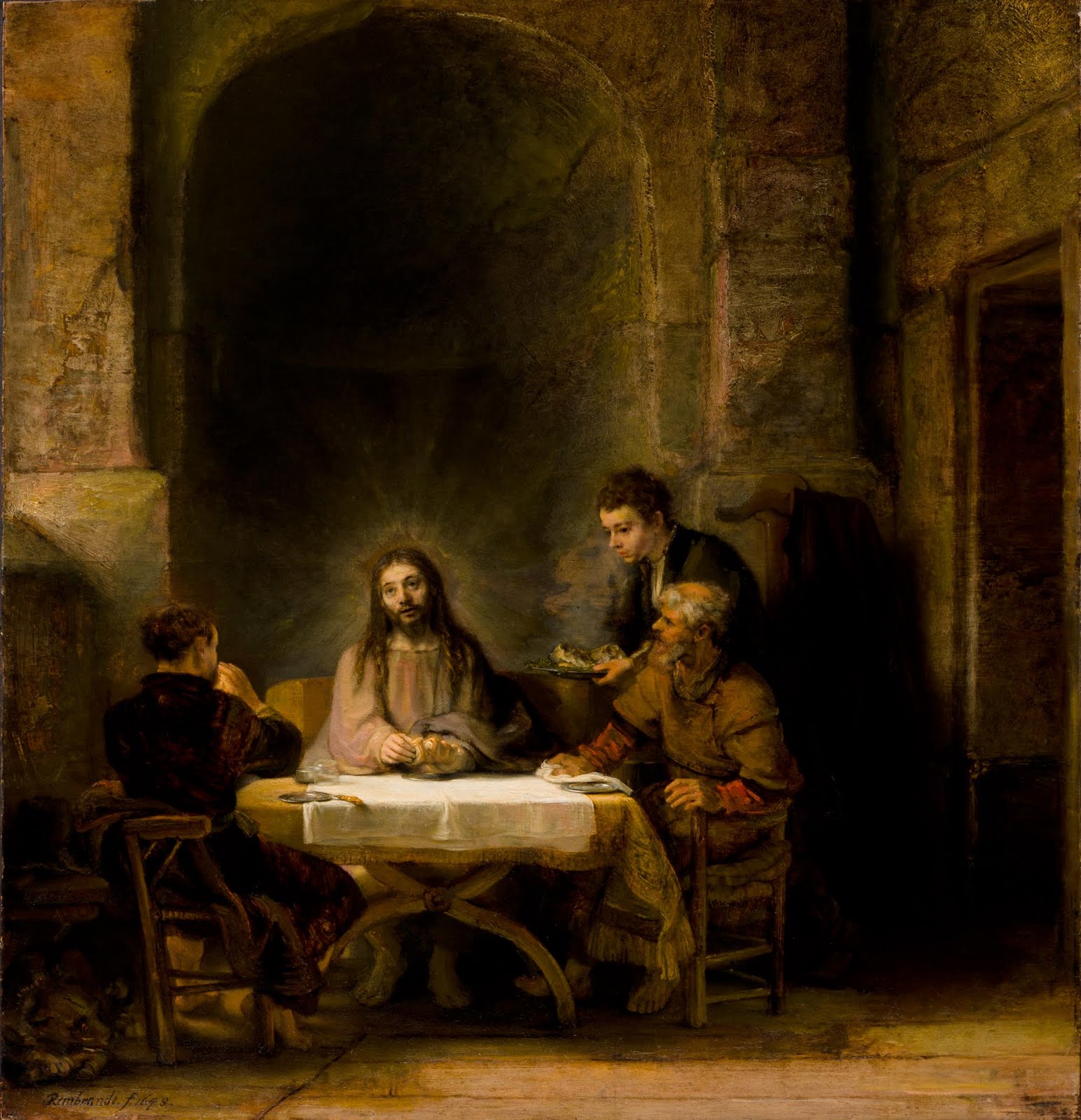 O amor para os estoicos era problema
Gera os sofrimentos do apego

O amor para os cristãos é solução
É o que gera a imortalidade
Agostinho sobre a morte da mãe dele

“a morte da minha mãe não era desgraça,
ela ainda estava viva na principal parte de si mesma”
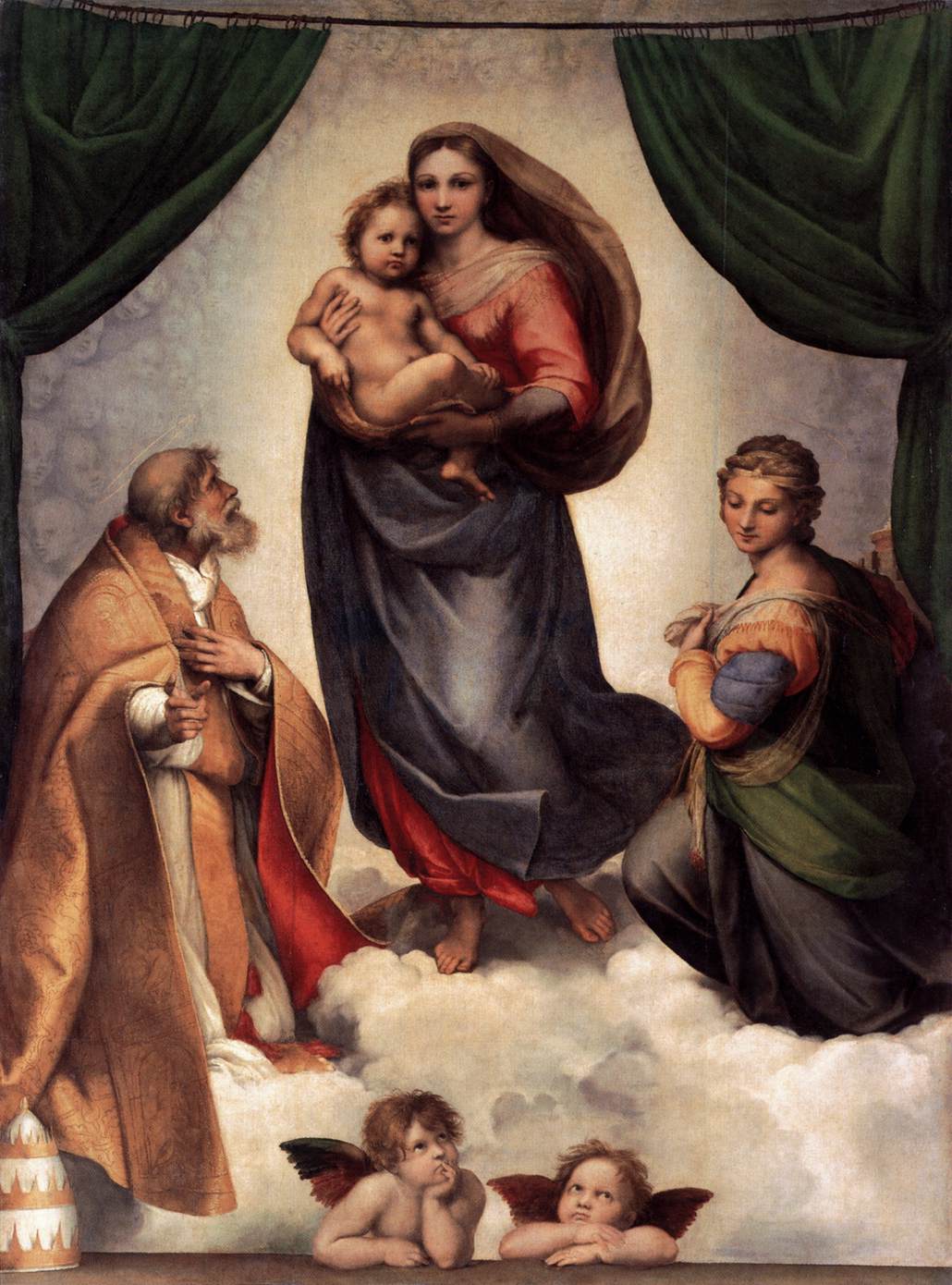 Religiosidade e vida econômica hoje
Qual é a relação entre religiosidade e atividade econômica, na época contemporânea?
Karl Marx
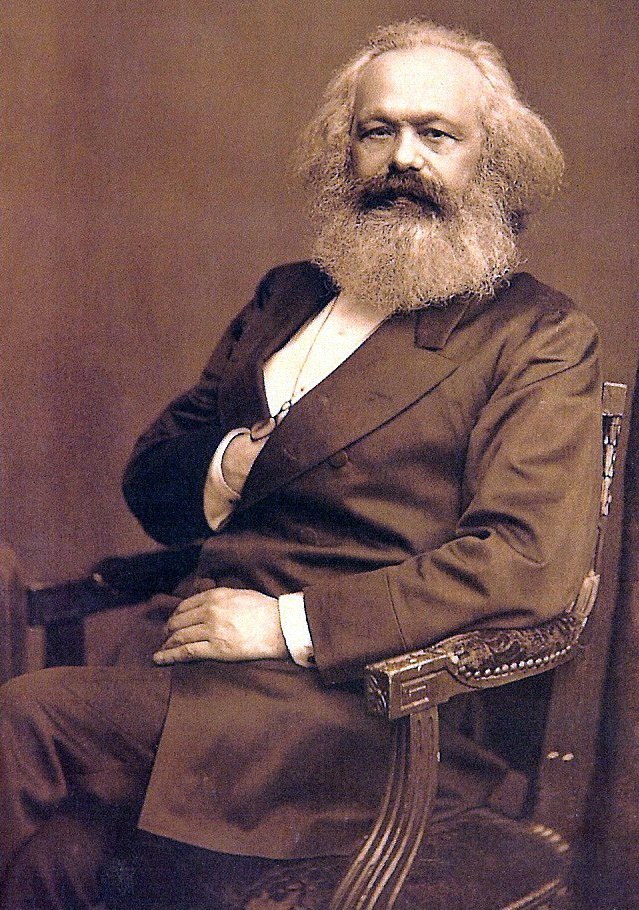 "A religião é o ópio do povo"
Instituto Gallup
Nos EUA, os “muito religiosos” declaram ter maior bem estar 
Em todas as religiões

Amostra: 676.000 

Conclusão estatisticamente significante após levar em consideração variáveis de controle demográficas e geográficas
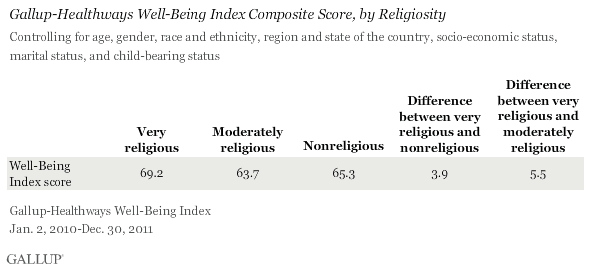 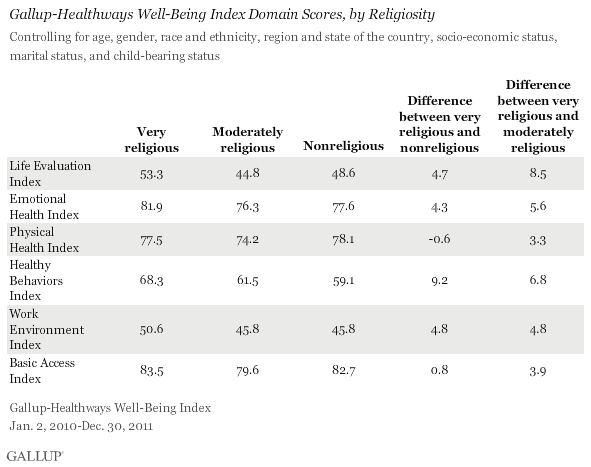 Journal of Financial Economics (2009)
EUA

Empresas localizadas em condados com maiores níveis de religiosidade 
Contam com menor grau de risco de exposição
Medido pelas variações nos retornos
World Development (2005)
Índia, Malásia e Gana


O islamismo promove crescimento econômico
Journal of Monetary Economics (2003)
66 países

Religiões cristãs são mais positivamente correlacionadas com atitudes condutivas de crescimento econômico
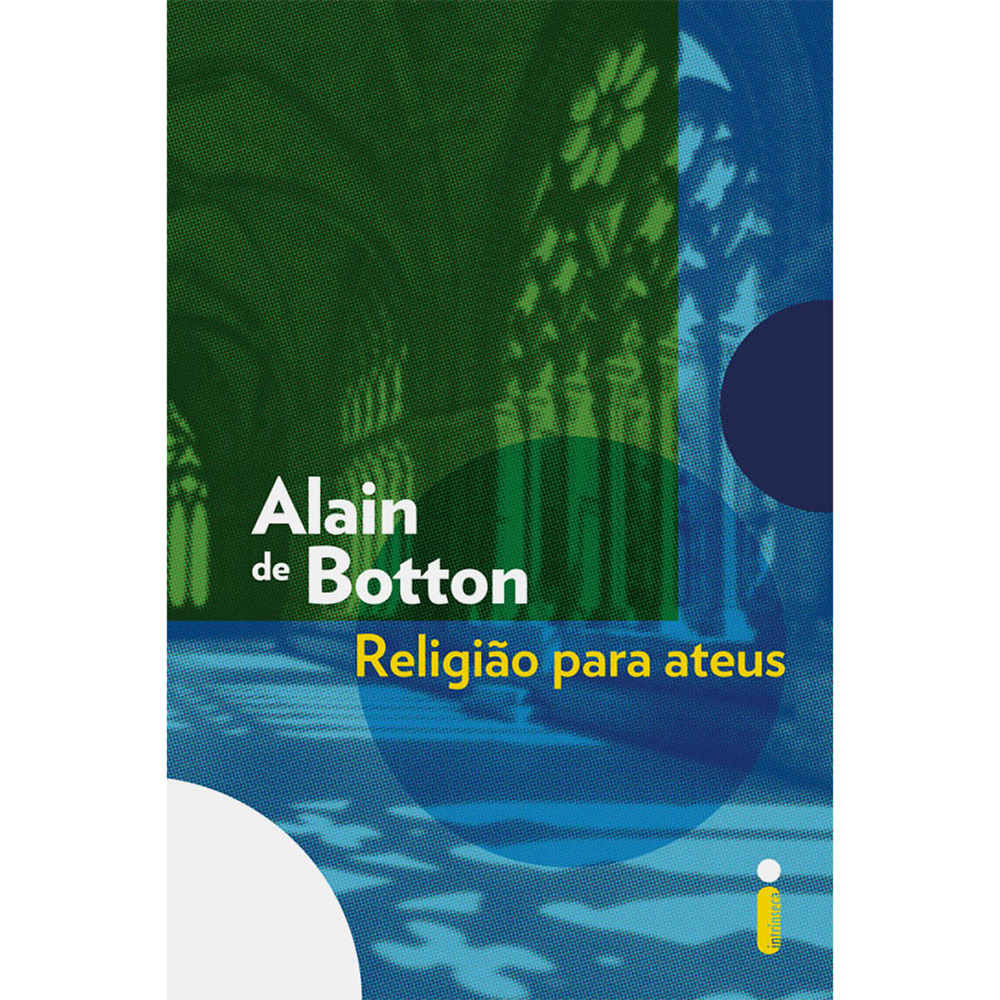 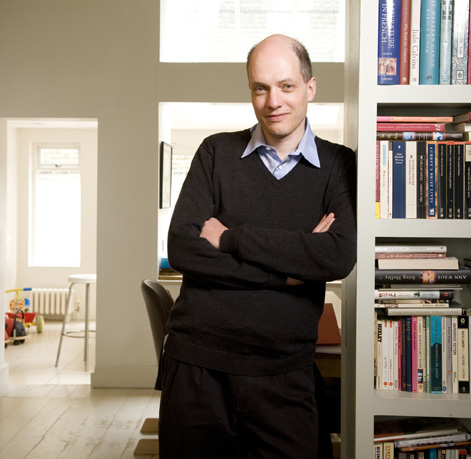 Alain de Botton – “Religião para Ateus”
A vida secular é carente em aspectos importantes:
Da vida pessoal e 
Da vida comunitária
As empresas hoje empregam toda a força e a habilidade  para satisfazer as necessidades do self exterior
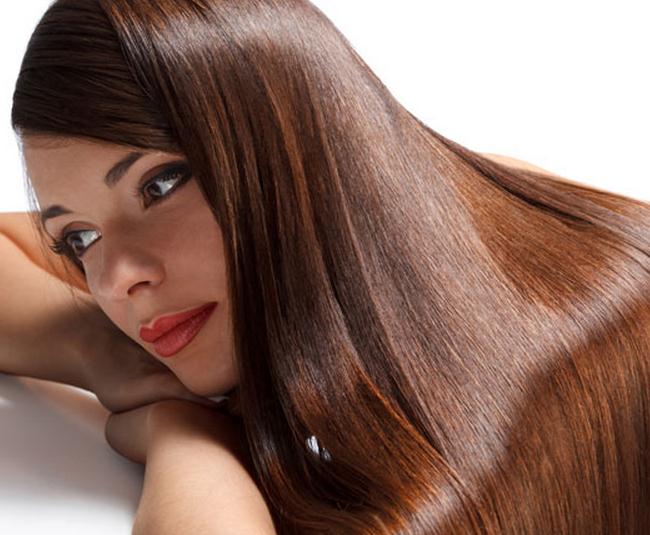 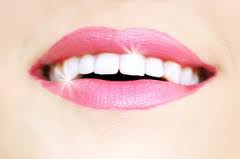 Demanda reprimida: 
necessidades existenciais das pessoas
necessidades do self interior
Inventamos as religiões para servirem: 

à necessidade de vivermos juntos em comunidades 
apesar dos nossos impulsos egoístas e violentos 

à necessidade de lidar com aterrorizantes graus de dor
vulnerabilidade ao fracasso, relacionamentos problemáticos e morte
Alain de Botton
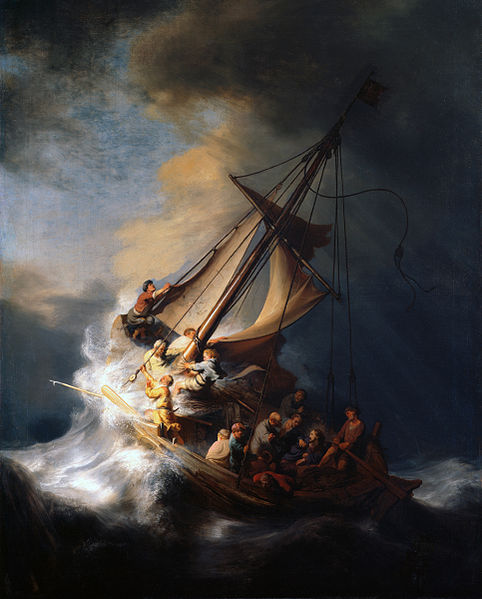 As religiões souberam fazer com que as ideias PARTICIPEM DA VIDA das pessoas

Sistema de lembretes
Custo: dogma?
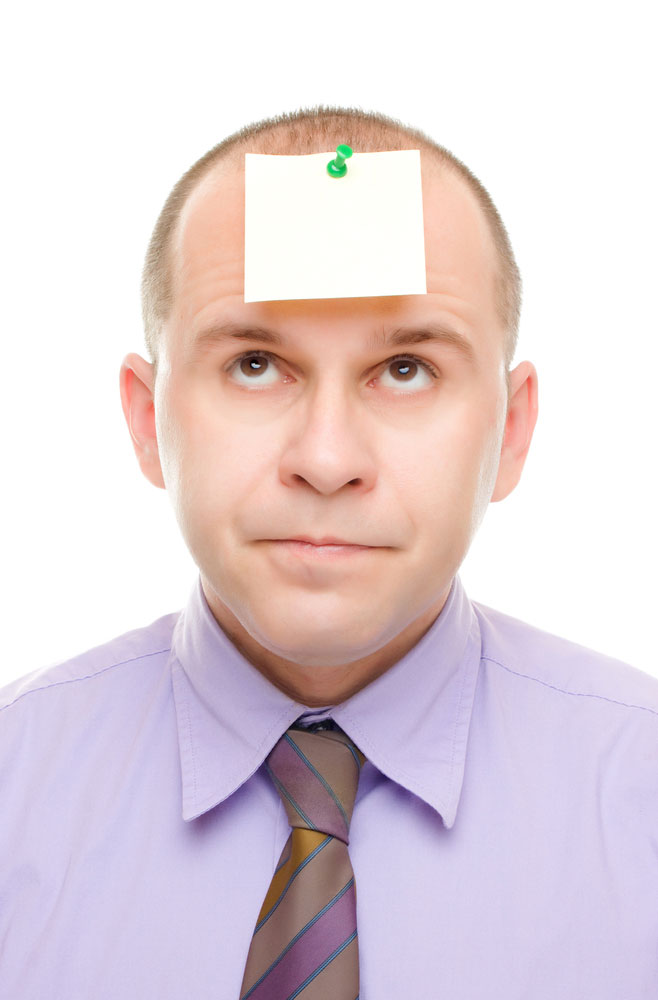 Laura Nash
Professora da faculdade de Negócios de Harvard

Co-autora do livro “Igreja aos domingos, trabalho às segundas”
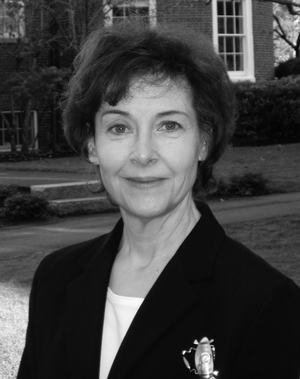 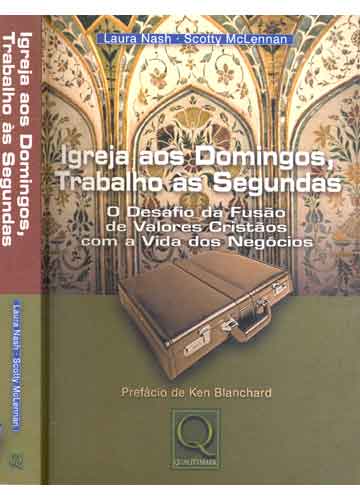 Estudou executivos religiosos
conflito entre valores do mercado versus valores da religiosidade
Benefício da religiosidade na vida profissional - Laura Nash
Manter postura honesta consigo mesmo dentro do mercado

Como VOCÊ REPRESENTA A SÍ MESMO
Manter-se na perspectiva do “self-sagrado”
“Eu sou mais do que essa negociação”
Tensão criativa entre valores divergentes
Valores do mercado versus valores da religiosidade
“Amar o próximo” versus “Tirar vantagem do próximo”

Assumir o risco de pensar nos outros primeiros
E, a partir disto, buscar um lucro descente
Obrigado e abraço
Rogério Calia, Prof. Dr.

rogeriocalia@gmail.com